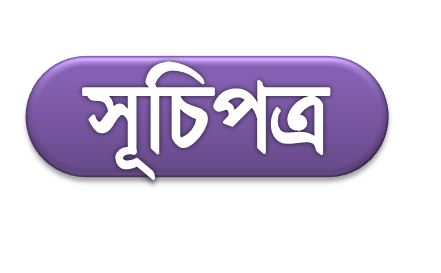 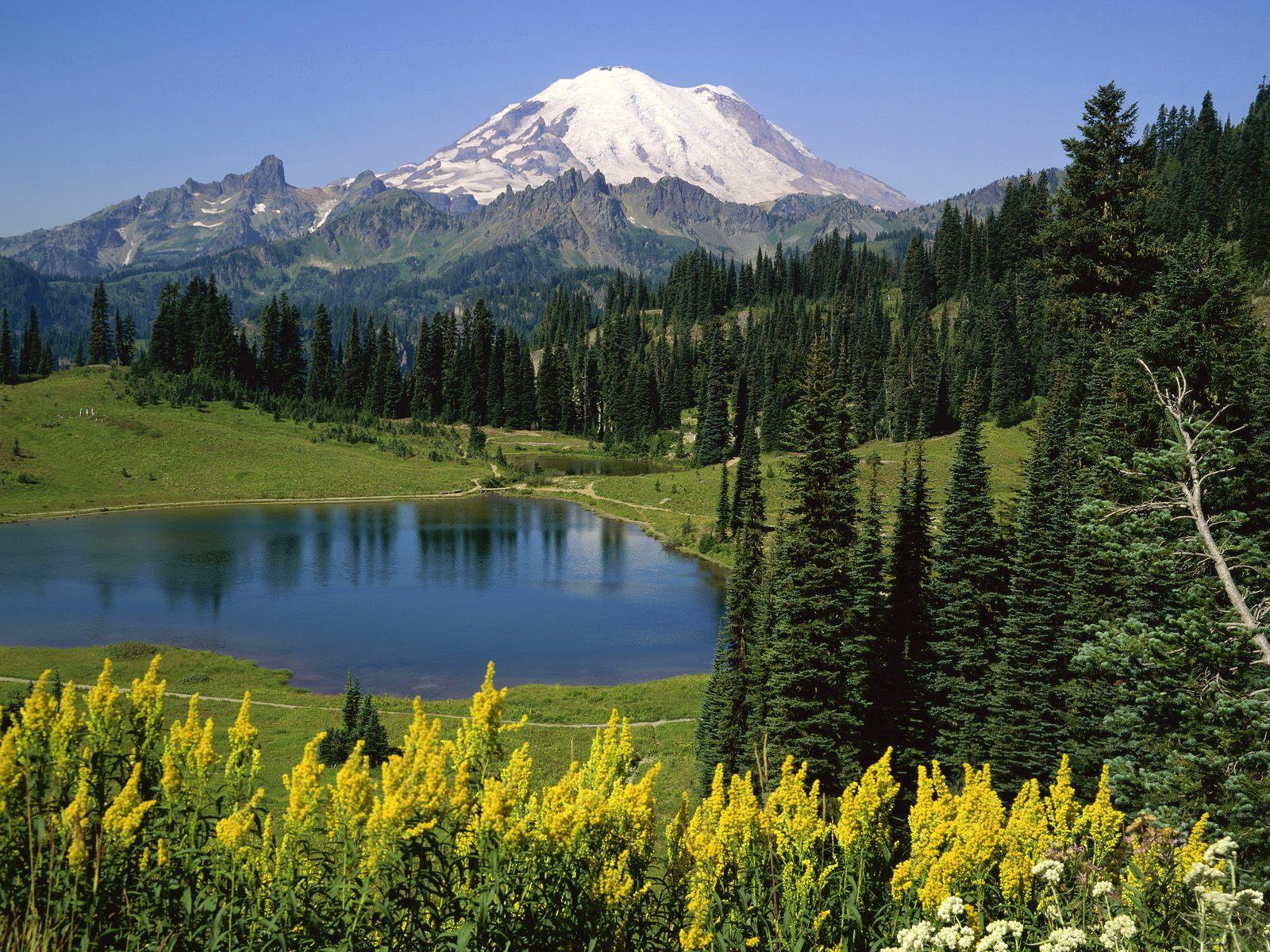 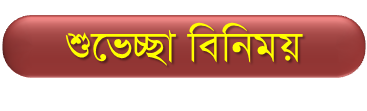 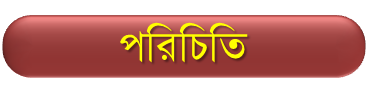 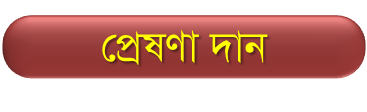 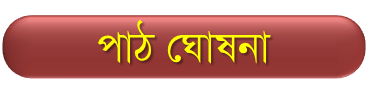 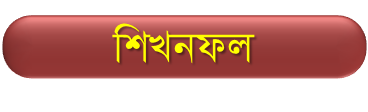 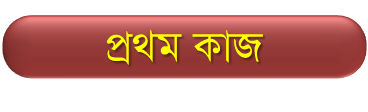 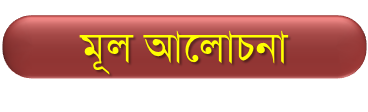 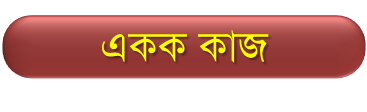 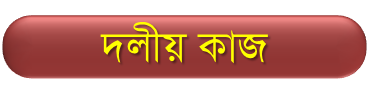 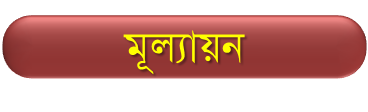 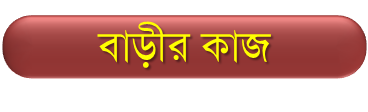 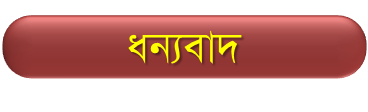 ¯^vMZg
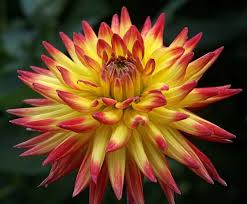 cwiwPwZ
মোঃ মশিউর রহমান
 বিএসসি (কম্পিউটার সায়েন্স, ১ম শ্রেনি), এমএসসি (কম্পিউটার সায়েন্স, ১ম শ্রেনি)
প্রভাষক(আইসিটি), ক্যান্টনমেন্ট পাবলিক স্কুল এন্ড কলেজ, মোমেনশাহী
প্রাক্তন সিনিয়র প্রভাষক,ক্যামব্রিয়ান কলেজ, ঢাকা
প্রাক্তন প্রভাষক ও বিভাগীয় প্রধান, নটর ডেম কলেজ ময়মনসিংহ

  ‡jLK : Z_¨  I †hvMv‡hvM cÖhyw³ (GKv`k-Øv`k) 

 E-Mail : shahin_moshiur@yahoo.com
  Cell : 01716519394,01677608860
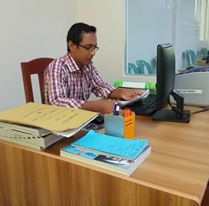 ‡kÖwY  : GKv`k - Øv`k
welq : Z_¨  I †hvMv‡hvM cÖhyw³
 	Aa¨vq -  3 
msL¨v c×wZ I wWwRUvj wWfvBm
wkÿK cwiwPwZ
cvV cwiwPwZ
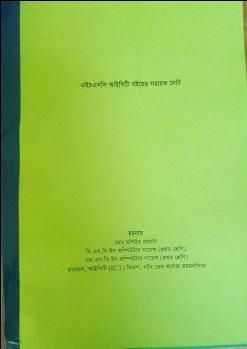 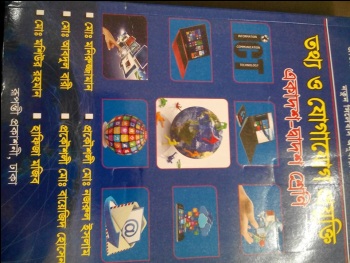 Qwe `ywU Kx wb‡`©k K‡i?
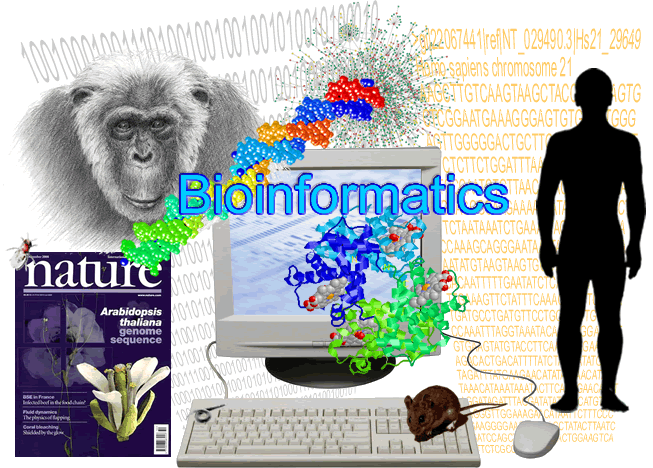 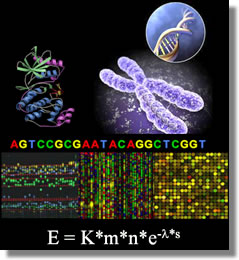 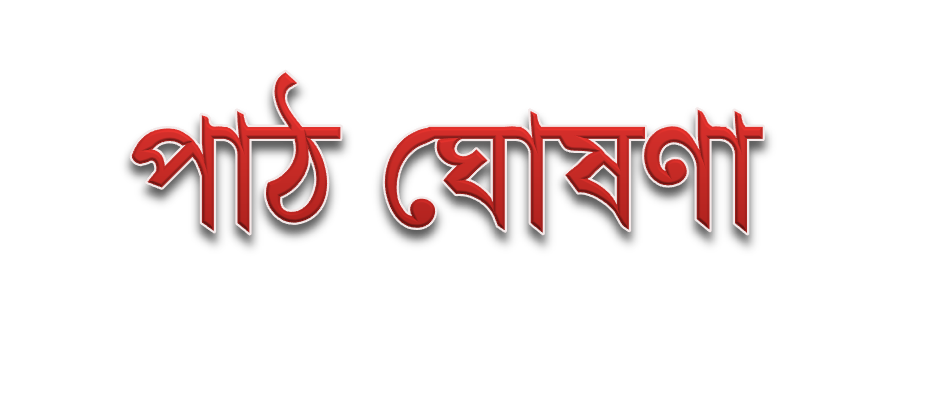 Avgv‡`i AvR‡Ki cvV  -
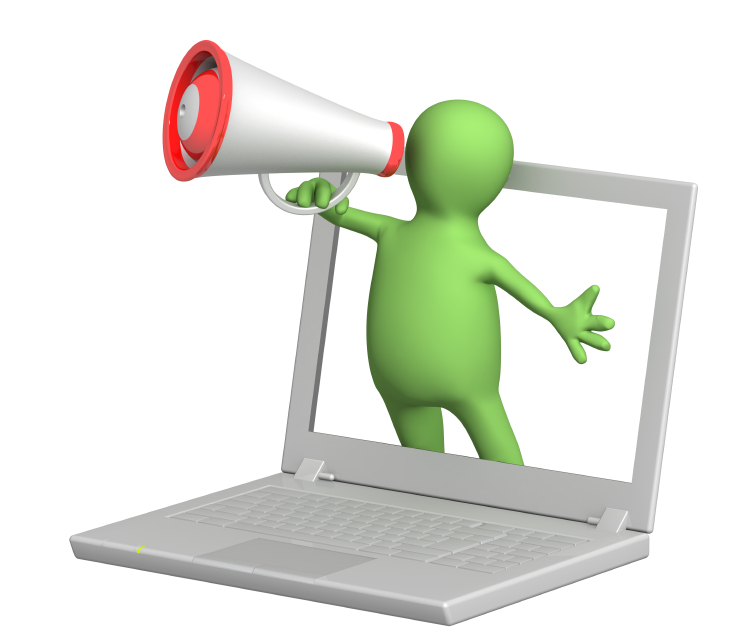 ev‡qv-Bbdi‡gwUª‡· Z_¨ I †hvMv‡hvM cÖhyw³
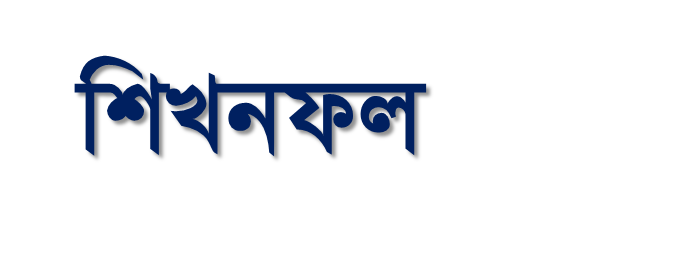 cvV †k‡l wkÿv_x©iv ...
ev‡qv-Bbdi‡gwUª‡·i wewfbœ w`K e¨vL¨v Ki‡Z cvi‡e|
ev‡qv-Bbdi‡gwUª‡· Z_¨ I †hvMv‡hvM cÖhyw³i fzwgKv e¨vL¨v Ki‡Z cvi‡e|
ev‡qv-Bbdi‡gwU·
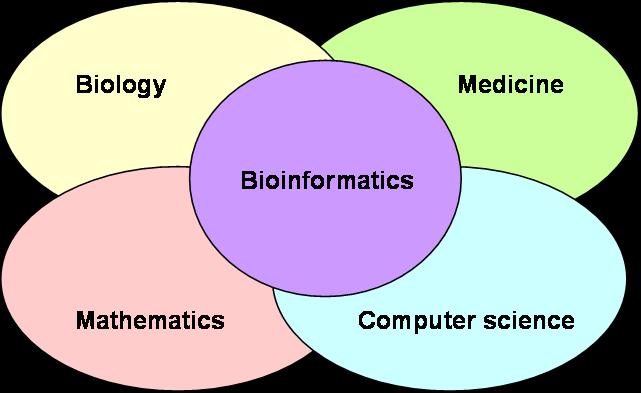 ev‡qv-Bbdi‡gwU· n‡jv ˆRe Z_¨ e¨e¯’vcbvi Rb¨ Kw¤úDUvi cÖhyw³i GKwU e¨envi| ev‡qv-Bbdi‡gwU· weÁvb n‡jv AvYyweK ˆRe weÁvb Ges Kw¤úDUvi weÁv‡bi mgwš^Z iƒc|
MÖxK kã ev‡qv (Bio) A_© ˆRe, Ges Bbdi‡gwU·  (Informetics) A_© Z_¨ msµvšÍ welq| A_©vr ev‡qvBbdi‡gwU· A_© ˆRe-Z_¨weÁvb|
ev‡qv-Bbdi‡gwU·
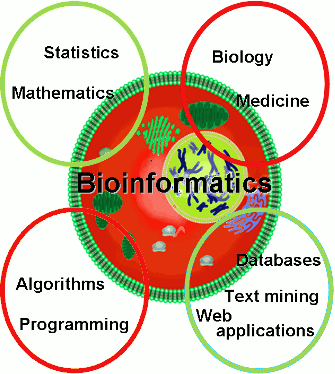 ‰Re Z_¨weÁvb Z_v ev‡qvBbdi‡gwU· Ggb GKwU ‡KŠkj ‡hLv‡b dwjZ MwYZ, Z_¨weÁvb, cwimsL¨vb, Kw¤úDUvi weÁvb, K…wÎg eyw×gËv, imvqb Ges ‰Re imvqb e¨envi K‡i RxeweÁv‡bi mgm¨vmg~n mgvavb Kiv nq|
ev‡qv-Bbdi‡gwU· Gi welqmgyn
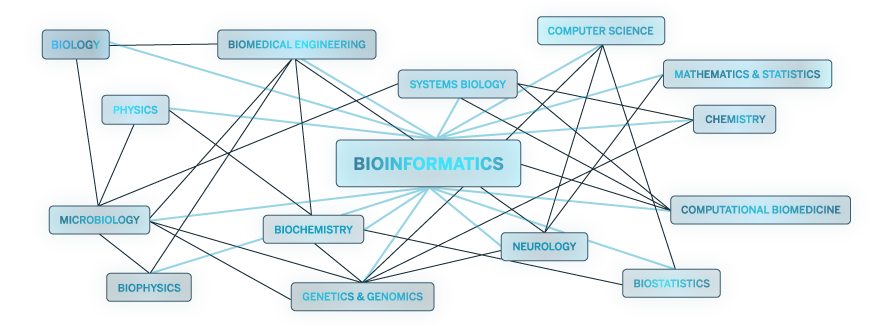 ev‡qv-Bbdi‡gwU· Gi welqmgyn
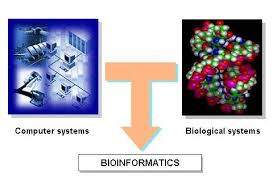 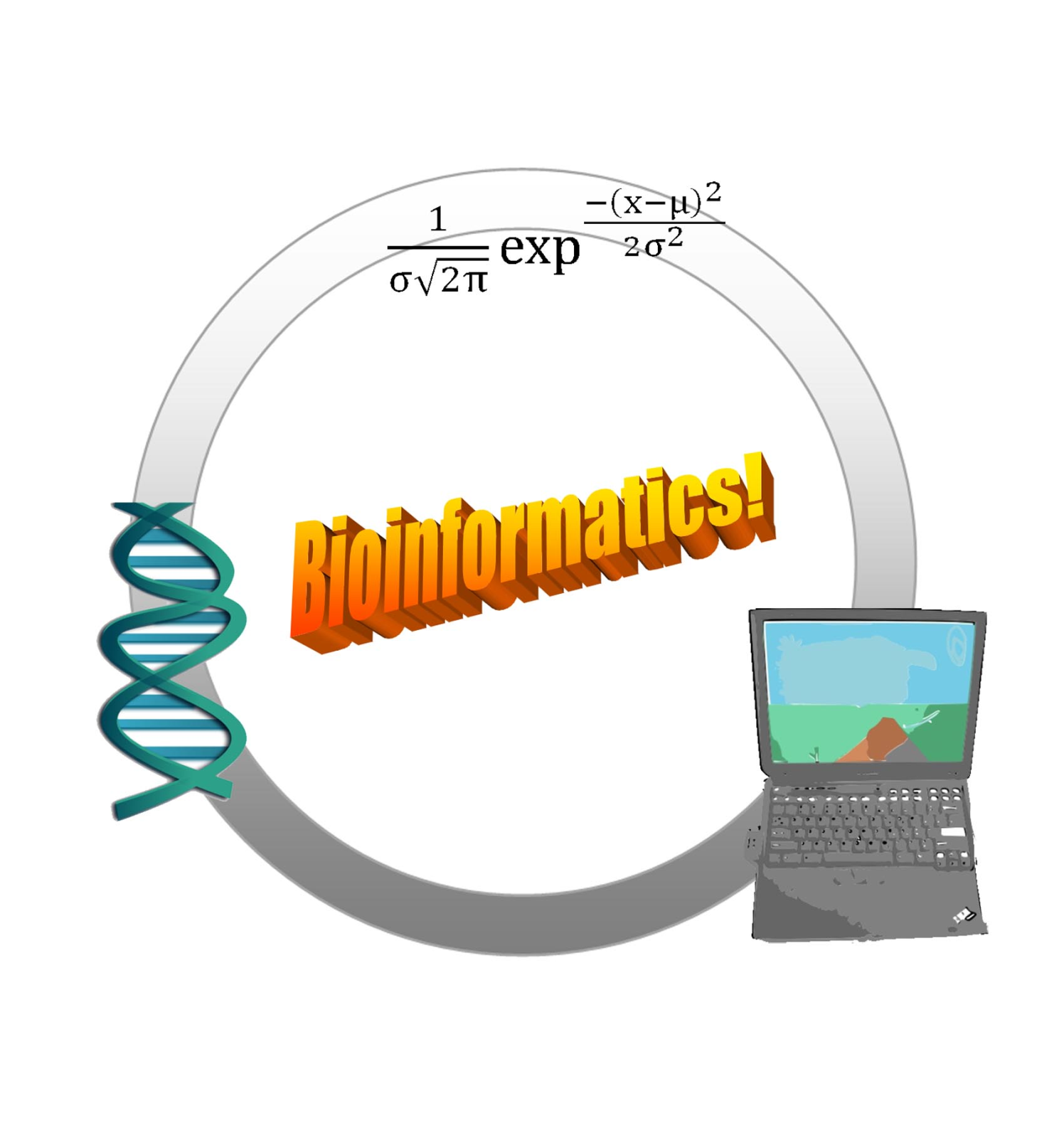 ev‡qv-Bbdi‡gwU· Gi ‡ÿÎmgyn
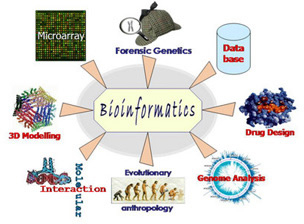 ev‡qv-Bbdi‡gwU· Gi e¨envi
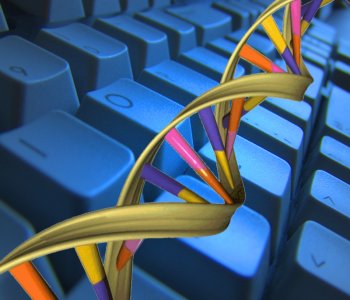 AvYyweK RxeweÁvbx‡`i Rb¨ me‡P‡q eo P¨v‡jÄ n‡jv †Rbg wm‡Kv‡qwÝs cÖ‡R‡±i †WUv¸‡jvi Z_¨ Rvbv‡bv| KviY GKwU AvYyweK ˆRe cixÿv Kiv Lye RwUj KvR- hLb Zviv wewfbœ †j‡f‡j _v‡K †hgb- genom, proteome, transcriptome  Ges metabalome †j‡f‡j|
wm‡Kv‡qÝ †Rbv‡iU Kiv, mve-wm‡Kv‡qÝ msiÿY Kiv, †WUv iƒcvšÍi Ges we‡kølY BZ¨vw` Kw¤úDUvi wbf©i KvR| ev‡qv-Bbdi‡gwU· Gi KvR n‡jv wekvj †WUv fvÛvi myk„•Ljfv‡e msiÿY Kiv, mnR Access Ges wbf©i‡hvM¨ †WUv cÖ`vb Kiv|
ev‡qv-Bbdi‡gwU· Gi e¨envi
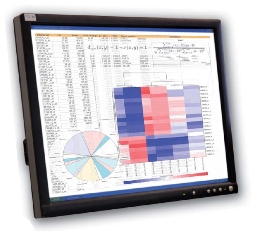 ˆRe I †R‡bwUK Z_¨ msiÿY, we‡kølY Ges GKwÎKi‡Yi KvR Kw¤úDUv‡ii gva‡g Kiv nq, hv wRbwfwËK bZzb Jla Avwe®‹vi Ges Dbœq‡bi Kv‡R jv‡M| bZzb Jla Avwe®‹v‡ii Rb¨ gwjKzjvi Uv‡M©U mywbw`©ó Kiv Ges gvbe †`‡ni †ivM m¤c‡K© †evSvi Rb¨ †R‡bwUK Z_¨ e¨envi Kiv|
ev‡qv-Bbdi‡gwU· Gi e¨envi
wnDg¨vb wR‡bvg cÖ‡R± Gi d‡j RbmvaviY wRb m¤ú‡K© cÖPzi Z_¨ Rv‡b, hvi d‡j ev‡qv-Bbdi‡gwU· Gi cÖ‡qvRbxqZv e„w× †c‡q‡Q| Gi D‡Ïk¨- me gvbe wR‡b µg wba©viY Kiv hv cÖvq wZb wewjqb †Rvov|
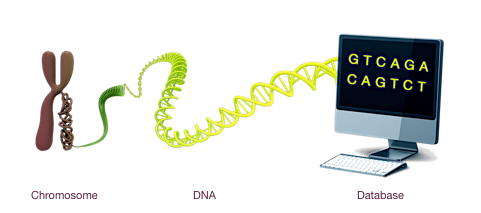 ev‡qv-Bbdi‡gwU· h‡š¿i wZbwU cÖavb cÖwµqv
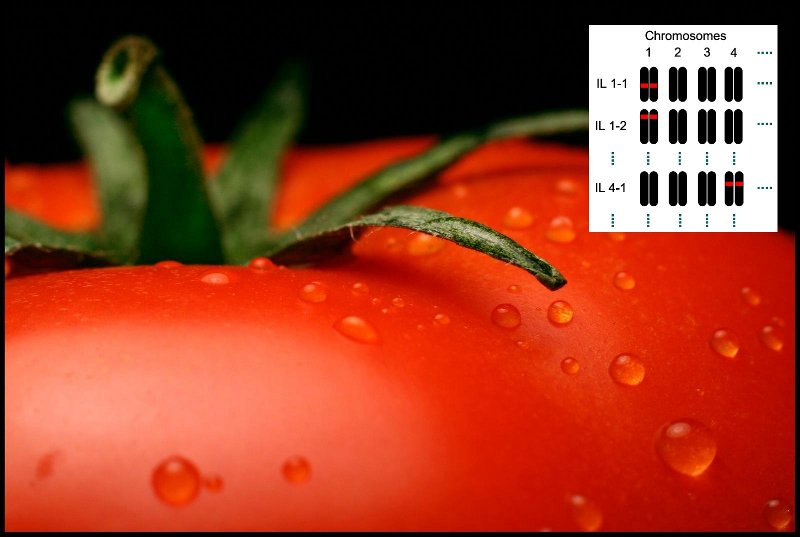 wWGbG MVb †_‡K †cÖvwUb µg wbY©q (DNA sequence determines protein sequence)
†cÖvwUb µg †_‡K †cÖvwUb MVb/KvVv‡gv wbY©q (Protein sequence determines protein structure)
†cÖvwUb MVb/KvVv‡gv †_‡K †cÖvwU‡bi KvR wbY©q (Protein structure determines protein function)
ev‡qv-Bbdi‡gwU· Gi cÖwµqv
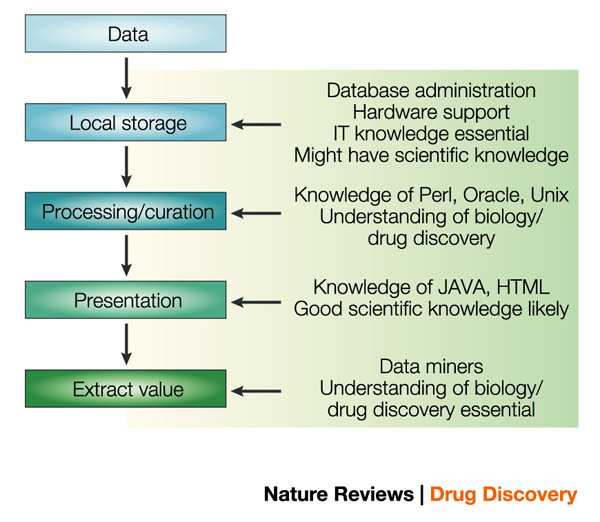 ev‡qv-Bbdi‡gwU· Gi cÖwµqv
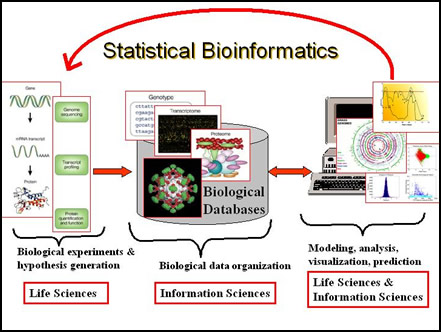 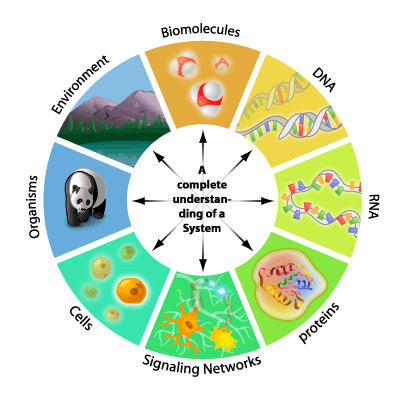 ev‡qv-Bbdi‡gwU· M‡elYvi †ÿÎ
wRb wmKy‡qÝ A¨vjvBb‡g›U I wR‡bvg mgš^q, 
wRb AbymÜvb I wRb ewntcÖKvk m¤^‡Ü fwel¨ØvYx, 
‡cÖvwU‡bi MvVwbK A¨vjvBb‡g›U I Gi fwel¨ØvYx, 
‡cÖvwUb-‡cÖvwUb wg_w¯Œqv, I ‰Re weeZ©‡bi bKkv cÖYqb|
I‡cb †mvm© ev‡qv-Bbdi‡gwU· mdUIqvi
Bioconductor,  BioPerl,  Biopython,  Biojava,  BioRuby,   Biclipse,   EMBOSS,   Taverna Workbench,  UGENE
ev‡qv-Bbdi‡gwU· Gi myweav
AvbweK eskMwZ we`¨vi `„k¨gvb Ae‡jvKb Kiv hvq
cybive„wËK I Acybive„wËK wecyj Z_¨ mwVKfv‡e msiÿb Kiv hvq
A¨vj‡Mvwi`g wfwËK †WUv D‡Ëvjb Kiv hvq
K…wl‡ÿ‡Î ev‡qv-Bbdi‡gwU·
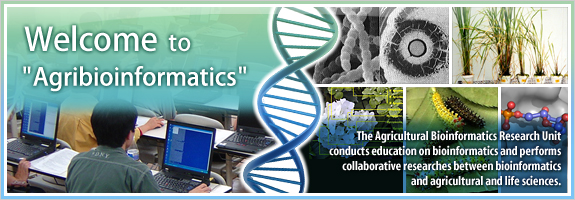 K…wl‡ÿ‡Î ev‡qv-Bbdi‡gwU· fzwgKv
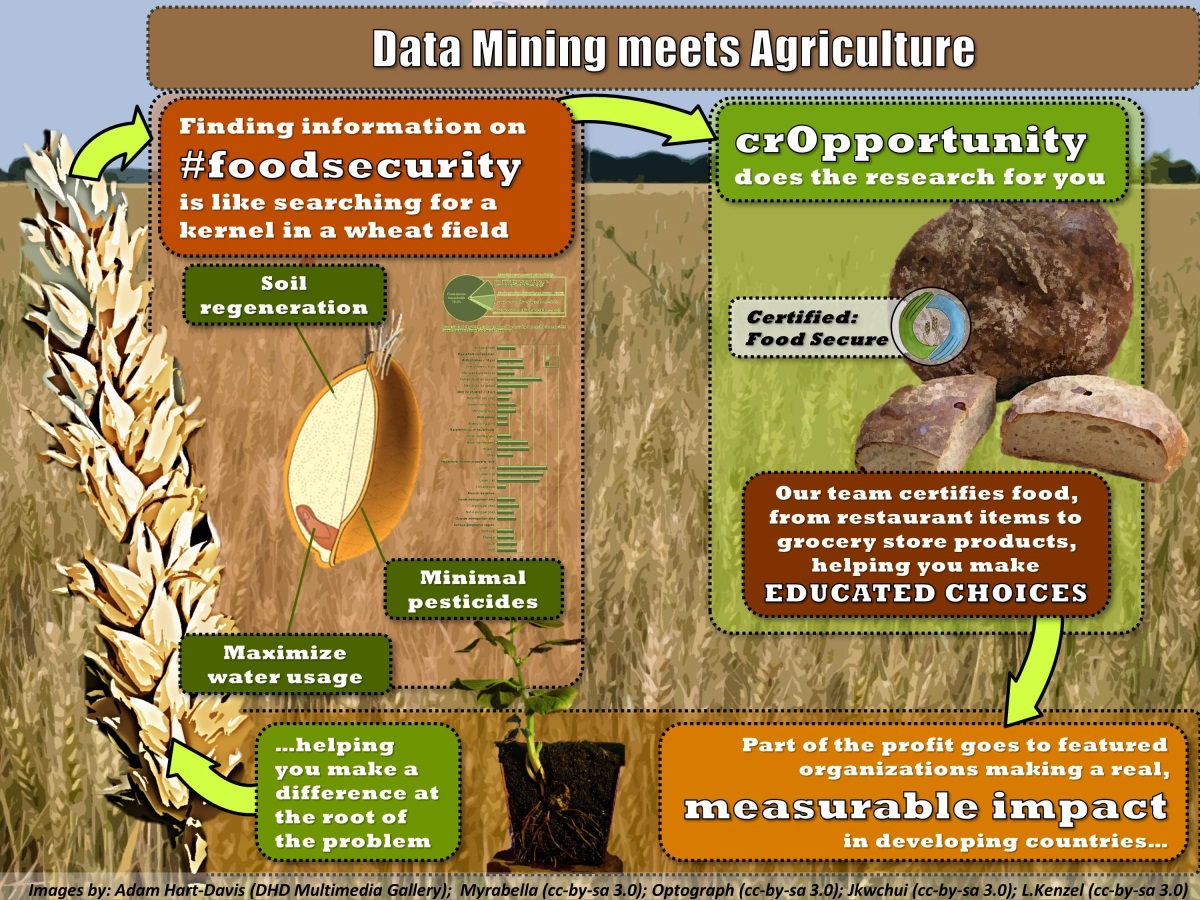 Ávb I Abyaveb gyjK cÖkœ  -      GKK KvR
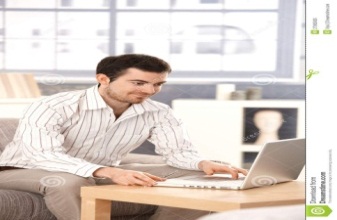 ev‡qv-Bbdi‡gwU· Kx?
ev‡qv-Bbdi‡gwU· Gi AšÍfz©³ welqmgyn wK wK?
cÖ‡qvM gyjK cÖkœ  -      `jxq KvR
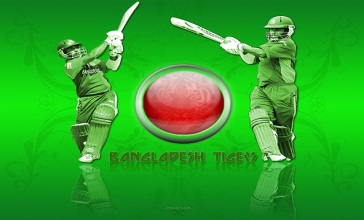 ev‡qv-Bbdi‡gwU· Gi M‡elbvi †ÿÎmgyn ‡jL|
ev‡qv-Bbdi‡gwU·  Gi mzweav wK wK?
ev‡qv-Bbdi‡gwU·  Gi Amzweav wK wK?
eûwbe©vPwb cÖkœ  -      cvV gyj¨vqb
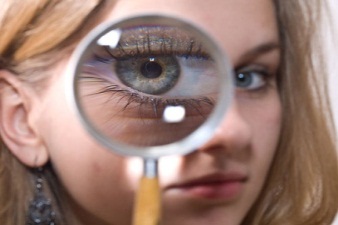 1. RxeweÁv‡b Z_¨cÖhyw³i c«‡qvM n‡jv
K. ev‡qvBbdi‡gwUKm  L. ev‡qv‡gwUª·  M. †R‡bwUK BwÄwbqvwis	N. ev‡qv‡Kwgw÷ª
mwVK DËi :  K
2. Kw¤úDUv‡ii g‡a¨ ˆReZ_¨ wb‡q M‡elYv Kiv‡K Kx e‡j?
K. WªvBj¨ve	L.	ev‡qvj¨ve		M. I‡qUj¨ve	N. G·j¨ve
mwVK DËi :  L
3. †KvbwU ev‡qvBbdi‡gwU· Gi g~j D‡Ïk¨? 
K. ˆRweK c×wZ m¤ú‡K© mwVK aviYv jvf L. Kw¤úDUvi weÁv‡bi Z_¨gvjv we‡kølY 
M. Rxewe`¨vi Z_¨gvjv msiÿY 	 N. A‰RweK c×wZ m¤ú‡K© mwVK aviYv jvf
mwVK DËi :  M
4. wewfbœ DNA Ges †cÖvwUb avivi g‡a¨ m¤úK© †ei Kiv nq †Kvb c×wZ cÖ‡qvM K‡i?
K. †R‡bwUK BwÄwbqvwis	L. ev‡qvBbdi‡gwU· M. ev‡qv‡gwUª·	N. b¨v‡bv†UK‡bvjwR
mwVK DËi :  L
eûwbe©vPwb cÖkœ  -      cvV gyj¨vqb
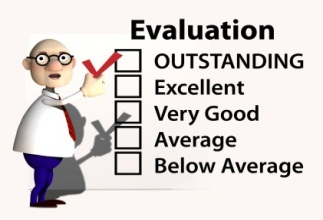 5. ev‡qvBbdi‡gwU‡·i M‡elYvi †ÿÎ¸‡jv n‡jvÑ
i. wRb AbymÜvb	ii. wR‡bvg mgš^q	iii. gnvKvkhvb wbqš¿Y
wb‡Pi †KvbwU mwVK?
K. i  I  ii		L. i  I  iii		M. ii  I  iii		N. i, ii  I  iii
mwVK DËi :  K
6. †Kvb c×wZ K¨vÝv‡ii KviY wbY©‡qi M‡elYvq cÖ‡qvM Kiv nq?
K. ev‡qv‡gwUª·	L.	b¨v‡bv†UK‡bvjwR  M. ev‡qvBbdi‡gwU·  N. †R‡bwUK BwÄwbqvwis
mwVK DËi :  M
7. †Kvb cÖhyw³i mvnv‡h¨ †cÖvwUb MV‡bi fwel¨ØvYx Kiv nq? 
K. ev‡qv‡UK‡bvjwR  L. ev‡qv‡gwUª·	M. †R‡bwUK BwÄwbqvwis	N. b¨v‡bv†UK‡bvjwR
mwVK DËi :  K
D”PZi `ÿZv gyjK cÖkœ  -      evwoi KvR
K…wl‡ÿ‡Î ev‡qv-Bbdi‡gwU· fzwgKv ‡jL|
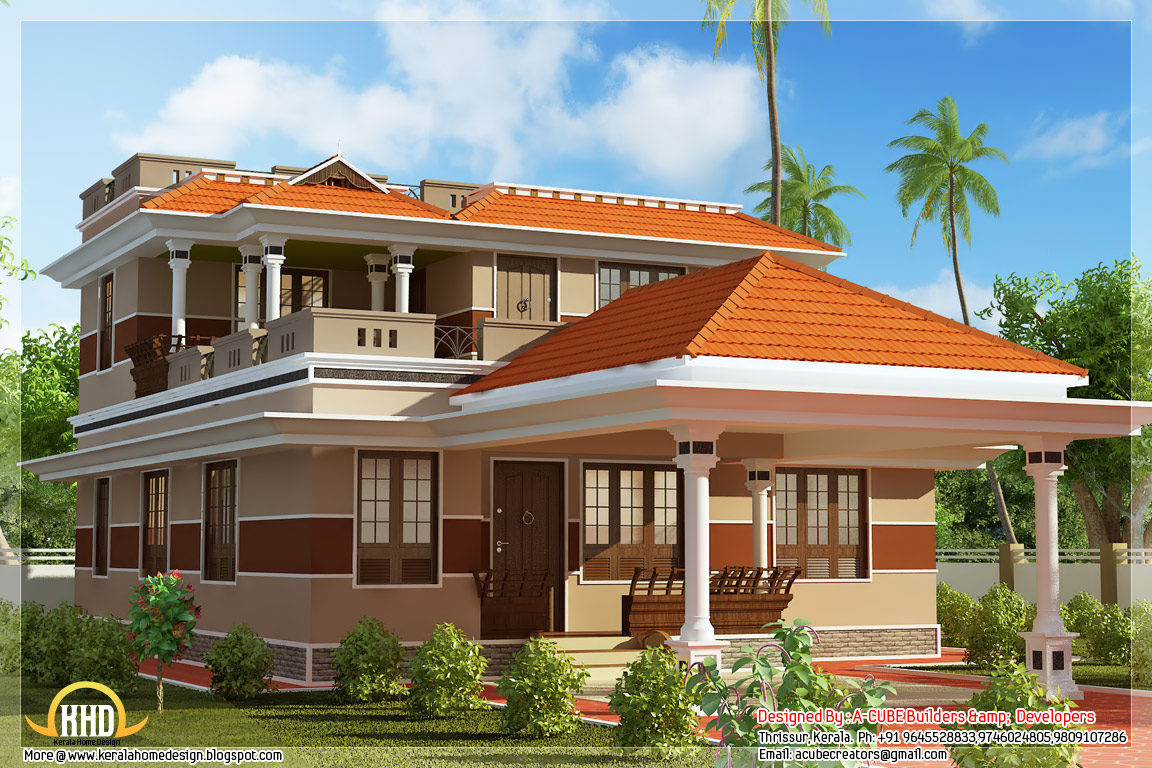 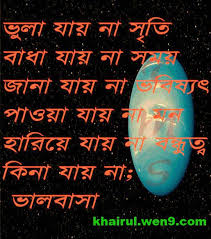 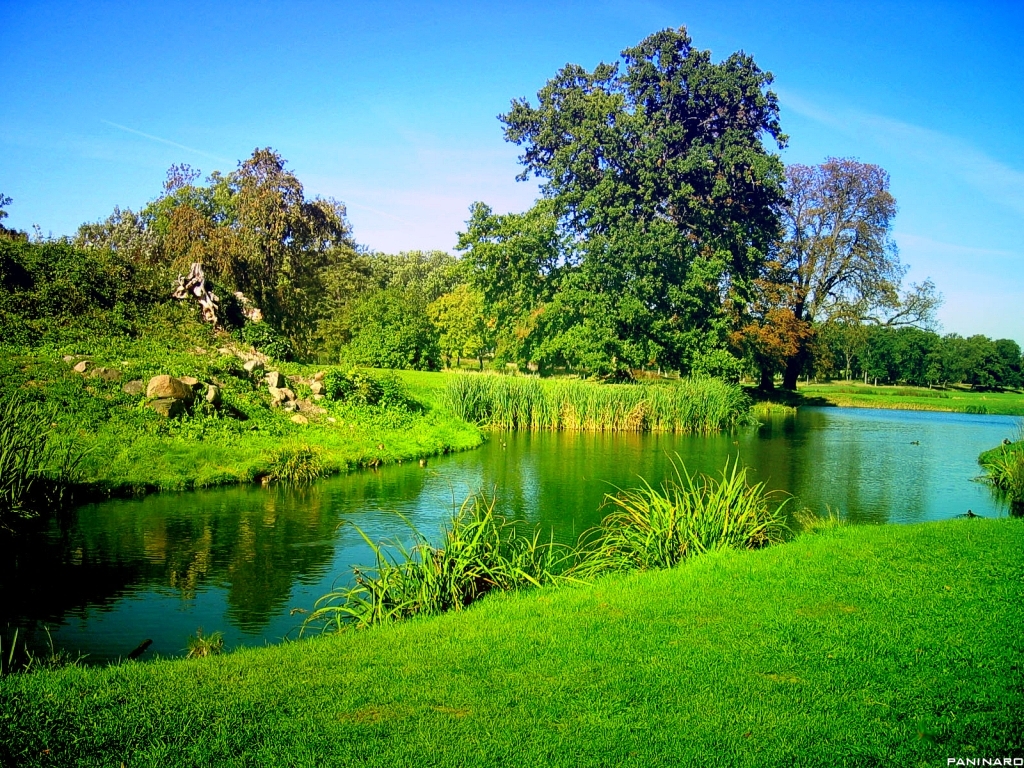 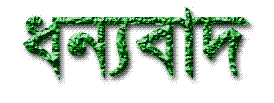